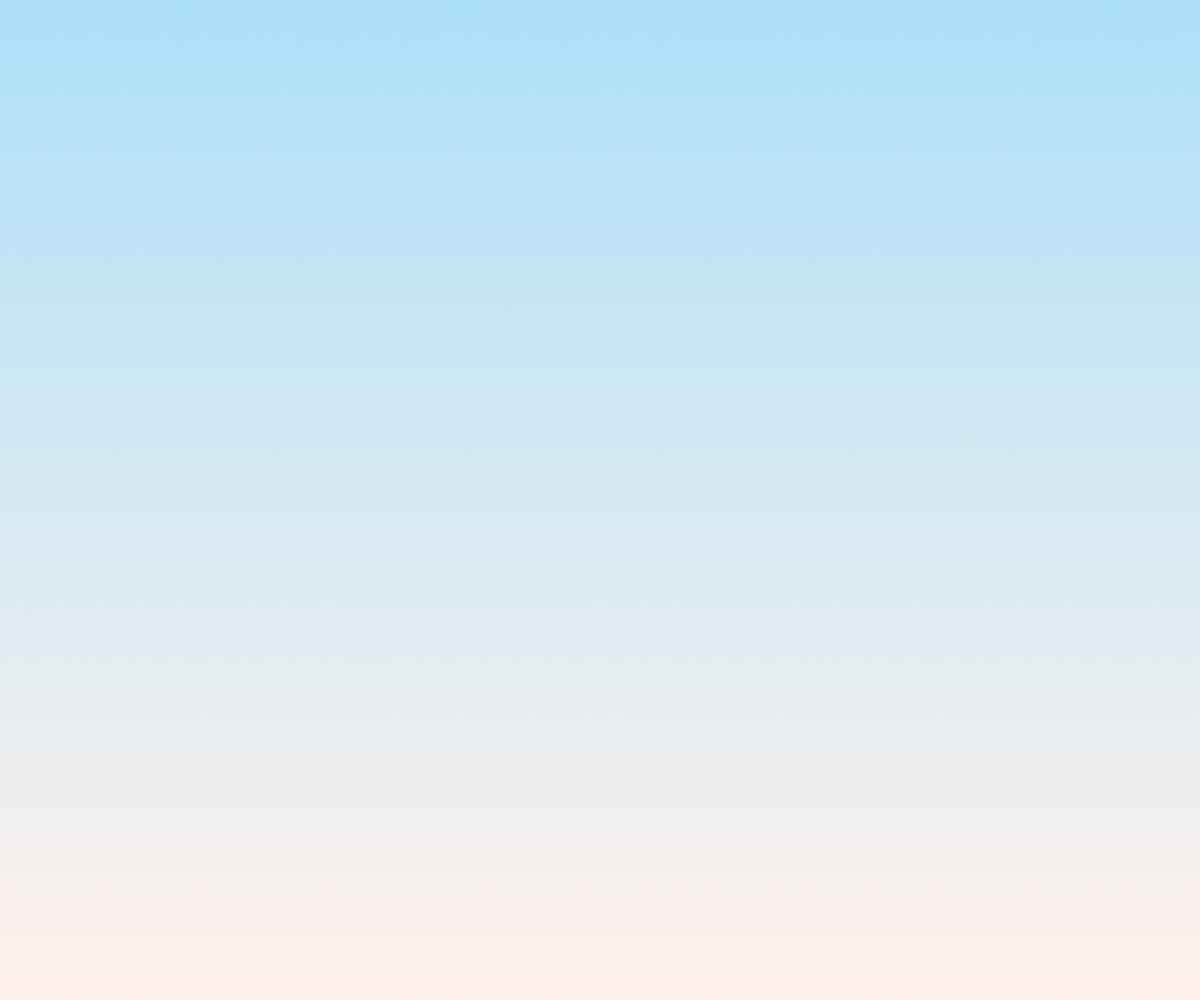 การให้บริการ
และสวัสดิการสหกรณ์
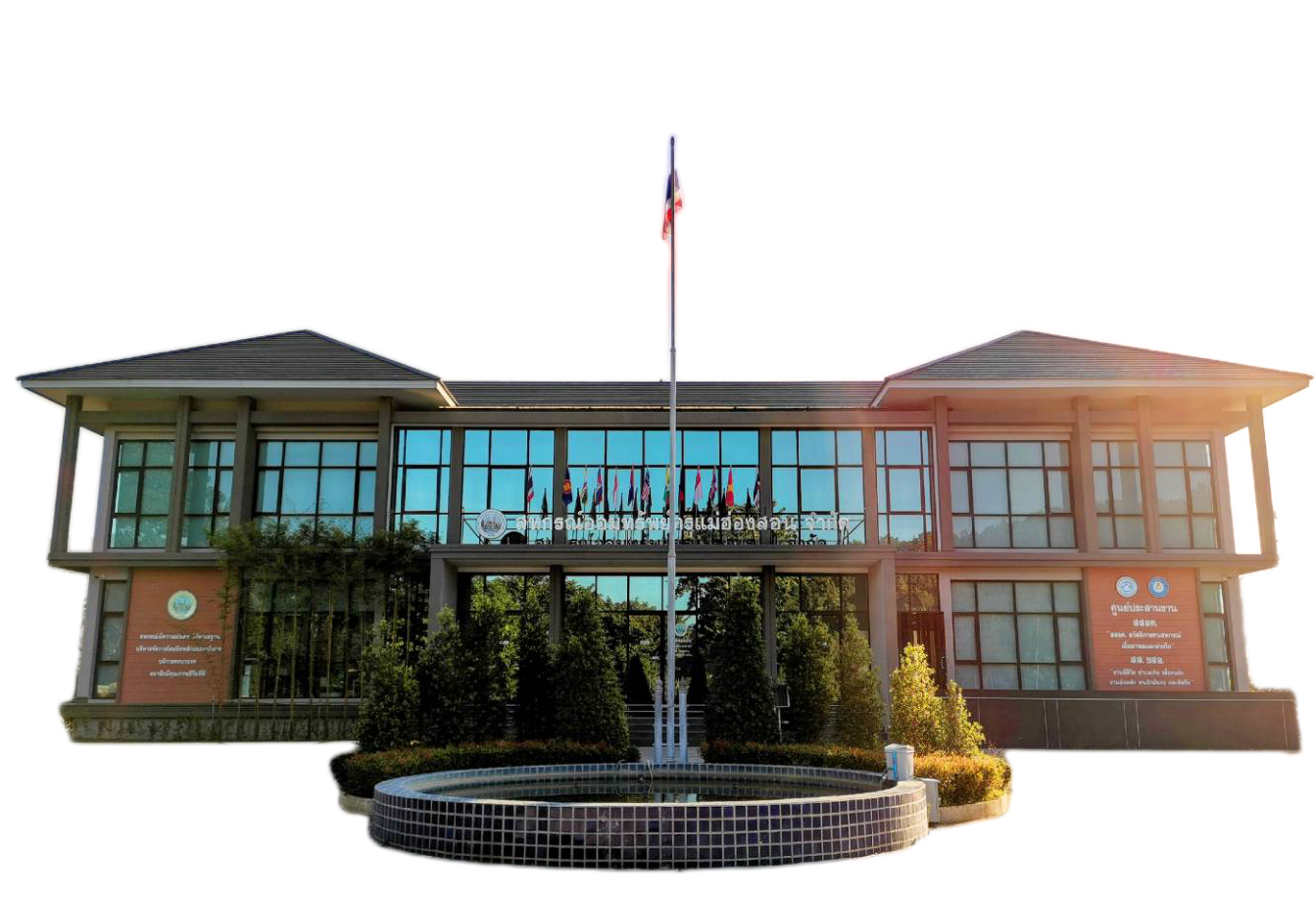 การให้บริการ                ทางการเงิน
9 วิธีการออมเงินง่ายๆ สำหรับคนเก็บเงินไม่เก่ง
9 วิธีการออมเงินง่ายๆ สำหรับคนเก็บเงินไม่เก่ง
1.เก็บก่อนใช้
2. พกเงินน้อยลง
4. เก็บแบงค์ 50 บาท
3. งดใช้บัตรเครดิต
พกเงินติดตัวจำนวนน้อยกว่าที่เคย อาจจะใช้ระบบการคำนวณค่าใช้จ่ายรายวัน ว่าเราใช้เงินต่อสัปดาห์เท่าไหร่ แล้วพกพอดีเท่านั้น และคอยเตือนตัวเองว่านี่คือเงินที่เราต้องใช้  ทั้งสัปดาห์ ไม่ใช่ใช้หมดใน 1 วัน แล้วถอนเงินเป็นรายสัปดาห์แทนที่จะถอนเมื่อเงินหมด           ก็จะสามารถช่วยออมเงินได้เช่นกัน
ได้แบงก์ 50 บาทมาเมื่อไหร่ เก็บเมื่อนั้น ซุกไว้ในมุมมืดของกระเป๋าตังค์ กลับบ้านก็เอาไปหยอดใส่กระปุก หรือกระป๋องที่เราเตรียมไว้ พอกระปุกเต็ม หรืออาจจะครบระยะเวลาที่เรากำหนด ก็นำเงินส่วนนี้ไปฝากธนาคาร
เมื่อเงินเดือนออก แบ่ง 10% ของเงินเดือนเพื่อเป็นเงินออมทันที และเงินก้อนนี้เพื่อการออมอย่างเดียวเท่านั้นห้ามเอาออกมาใช้เด็ดขาด
ใช้บัตรเครดิตเพื่อการชำระค่าใช้จ่ายรายเดือน เช่น ค่าเช่า ค่าน้ำ ค่าไฟ ค่าโทรศัพท์           ผ่อนสินเชื่อ หรือหากต้องซื้อสินค้าชิ้นใหญ่ ราคาแพง เช่นต้องซื้อตู้เย็นใหม่ เครื่องซักผ้า ฯลฯ ถึงใช้บัตรเครดิต
9 วิธีการออมเงินง่ายๆ สำหรับคนเก็บเงินไม่เก่ง
8. ลดค่าใช้จ่าย
6. เอาชนะใจตัวเอง
5. หยอดกระปุกออมสิน
9. เปิดบัญชีฝากประจำระยะยาว
7. ไม่ยึดติดแบรนด์เนม
ลดการซื้อชา กาแฟ เปลี่ยนมาซื้อชาเป็นกล่อง กาแฟผงชงเอง ลดปริมาณขนมขบเคี้ยวที่รับประทานประจำวัน วางแผนอาหารการกินของตัวเอง
หากระปุกออมสินมาหลายๆ ใบ นำกระดาษเขียนจุดประสงค์การเก็บเงินของแต่ละกระปุกมาแปะไว้            ที่กระปุก เช่น ซื้อนาฬิกาใหม่ ซื้อโทรศัพท์ใหม่                      ซื้อแล็บท็อปใหม่ เป็นต้น อย่าลืมแบ่ง 1 กระปุก            ไว้สำหรับการออมเงินด้วย
สร้างเป้าหมายระยะยาวสำหรับการออมเงินให้ตัวเอง ว่าเราต้องการออมเงินเพื่ออะไร ซื้อบ้าน ซื้อรถ ดูแลครอบครัว ซื้อคอนโด ฯลฯ มีเป้าหมายชัดเจนในการออมเงิน แล้วใช้เป้าหมายนี้เตือนตัวเองว่าเราต้อง   ออมเงินไปเพื่ออะไร
เปิดบัญชีเงินฝากประจำ เริ่มต้นที่ฝากประจำเป็นเวลา           5 ปี แล้วฝากเงินจำนวนเท่าๆ กันในบัญชีนั้น ทุกๆ เดือน โดยใช้ระบบการตัดยอดเงินอัตโนมัติตามจำนวน และระยะเวลาที่เราต้องการ แล้วนำฝากเข้าบัญชีฝากประจำทุกเดือน
เลือกสินค้า ของใช้ที่คุณภาพ และความเหมาะสมของคุณภาพและราคา โดยใช้จุดประสงค์ที่เราต้องการซื้อเป็นหลัก
ประเภทบัญชีเงินฝากของสหกรณ์ออมทรัพย์ครูแม่ฮ่องสอนจำกัด
บัญชีเงินฝากของสหกรณ์
เงินฝากออมทรัพย์
เงินฝากประจำ
เงินฝากออมทรัพย์ธรรมดา (01)
เงินฝากออมทรัพย์ผ่านธนาคาร (88)
เงินฝากออมทรัพย์พิเศษ (05)
- เปิดบัญชีขั้นต่ำไม่น้อยกว่า 100 บาท
- ฝาก ถอนได้ที่สหกรณ์ออมทรัพย์ครูแม่ฮ่องสอน จำกัด หรือหน่วยบริการอำเภอ
- จ่ายดอกเบี้ยปีละครั้ง
อัตราดอกเบี้ย ร้อยละ 2.00 บาท/ปี
- เปิดบัญชีขั้นต่ำไม่น้อยกว่า 100 บาท
- ถอนโดยใช้บัตร ATM ธนาคารกรุงไทย จำกัด ทุกสาขาทั่วประเทศ
- จ่ายดอกเบี้ยปีละครั้ง
อัตราดอกเบี้ย ร้อยละ 3.00 บาท/ปี
- เปิดบัญชีขั้นต่ำไม่น้อยกว่า 1,000 บาท
- ถอนได้เดือนละ 2 ครั้ง หากถอนเกิน         จะคิดค่าธรรมเนียมการถอน ร้อยละ 1       ของยอดเงินที่ถอน
- จ่ายดอกเบี้ยเดือนละครั้ง
อัตราดอกเบี้ย ร้อยละ 2.00 บาท/ปี
.
ตัวอย่างสมุดบัญชี
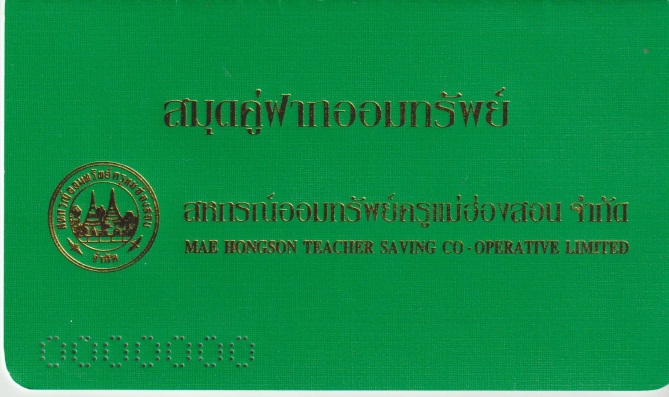 เงินฝากออมทรัพย์
ดอกเบี้ย 2.00 ต่อปี
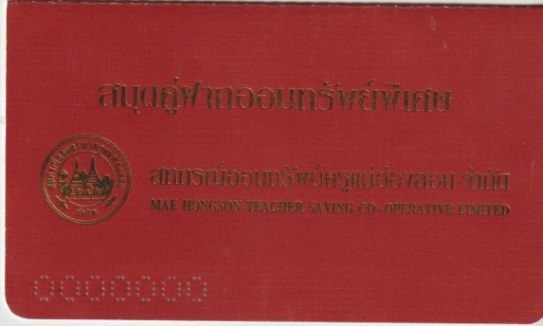 เงินฝากออมทรัพย์พิเศษ
ดอกเบี้ย 3.00 ต่อปี
การใช้บริการเงินฝาก
สหกรณ์และหน่วยบริการอำเภอแม่สะเรียงให้บริการฝาก-ถอน ตั้งแต่เวลา 09.00 – 15.00 น. 
(หน่วยบริการอำเภออื่น ปิดรับ-จ่ายเงิน เวลา 14.30 น.)
ฝากเงินผ่านเคาน์เตอร์สหกรณ์
ฝากรายเดือนโดยทำการหัก ณ ที่จ่าย
ฝากเงินเข้าบัญชีสหกรณ์โดย (ต่อ)
โอนเงินผ่านบัญชีธนาคาร
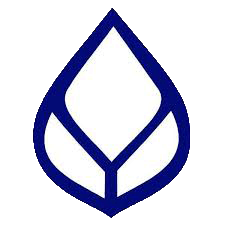 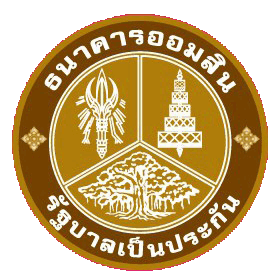 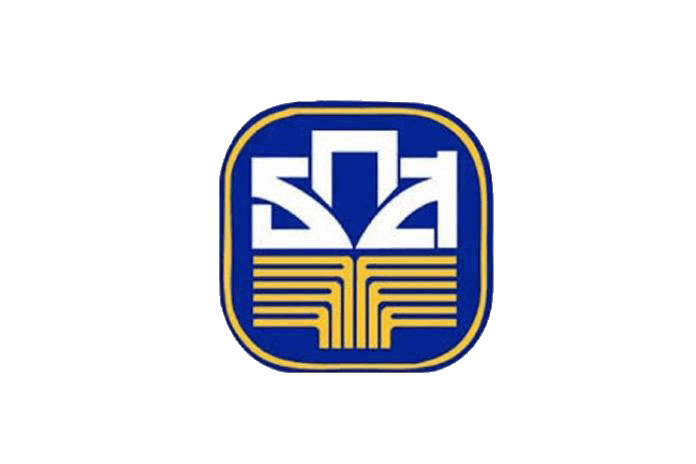 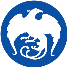 5081001287
3790043446
016232414270
050900524971
ชื่อบัญชี : สหกรณ์ออมทรัพย์ครูแม่ฮ่องสอน
พร้อมเพย์ : 0994000448261 (เลขบัตรประชาชน)
การชำระค่าหุ้น
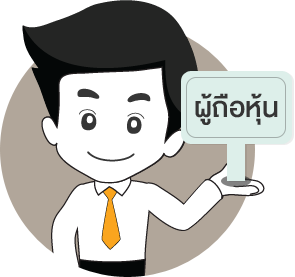 หุ้นละ 10 บาท
สมาชิกสามัญต้องชำระค่าหุ้นเป็นรายเดือนตามอัตราส่วนของจำนวนเงินได้รายเดือน ดังนี้
	เงินเดือนไม่เกิน     15,000   บาท    		ส่งหุ้นเดือนละ    400   บาท
	เงินเดือน  15,001 - 20,000   บาท 		ส่งหุ้นเดือนละ    500   บาท
	เงินเดือน  20,001 - 25,000   บาท  		ส่งหุ้นเดือนละ    600   บาท
	เงินเดือน  25,001 - 30,000   บาท  		ส่งหุ้นเดือนละ    750  บาท
	เงินเดือน  30,001 - 35,000   บาท 		ส่งหุ้นเดือนละ    900  บาท
	เงินเดือน  35,001 - 40,000   บาท  		ส่งหุ้นเดือนละ  1,050  บาท	เงินเดือน  40,001 - 45,000   บาท 		ส่งหุ้นเดือนละ  1,200  บาท
	เงินเดือน  45,001 - 50,000   บาท  		ส่งหุ้นเดือนละ  1,350  บาท
	เงินเดือน เกินกว่า   50,001   บาท  		ส่งหุ้นเดือนละ  1,500  บาท
ชำระค่าหุ้นโดยวิธีหัก ณ ที่จ่าย
สมาชิกสมทบสามารถถือหุ้นได้สูงสุด 100,000 บาท
การชำระค่าหุ้น
งดชำระค่าหุ้นรายเดือนได้เมื่อชำระค่าหุ้นมาแล้วไม่น้อยกว่า 240 เดือนและมีค่าหุ้นจำนวน 100,000 บาท ไม่มีหนี้ในฐานะผู้กู้
สมาชิกที่อายุครบหกสิบปีบริบูรณ์หรือเกษียณอายุราชการหรือเกษียณอายุจากงานประจำ หรือเป็นสมาชิกสหกรณ์มาแล้ว              ไม่น้อยกว่า 20 ปี และมีจำนวนหุ้นไม่น้อยกว่า 100,000 บาท สามารถถือหุ้นรายเดือนในอัตราเดือนละ  500  บาท                  โดยยื่นคำขอต่อคณะกรรมการดำเนินการหรือผู้ที่ได้รับมอบหมายตามแบบที่สหกรณ์กำหนด
กรณีจะถือหุ้นรายเดือนในอัตราที่สูงกว่าอัตราที่กำหนดไว้ หรือจะขอซื้อหุ้นเพิ่มขึ้นอีกสามารถยื่นหนังสือ แสดงความจำนง             ต่อคณะกรรมการดำเนินการ
สมาชิกจะโอนหรือถอนหุ้นในระหว่างที่ตนเป็นสมาชิกอยู่ไม่ได้
เมื่อสมาชิกภาพของสมาชิกสิ้นสุดลง สหกรณ์จะนำเงินตามมูลค่าหุ้นที่สมาชิกมีอยู่มาหักกลบลบหนี้ที่สมาชิกผูกพันต้องชำระหนี้แก่สหกรณ์
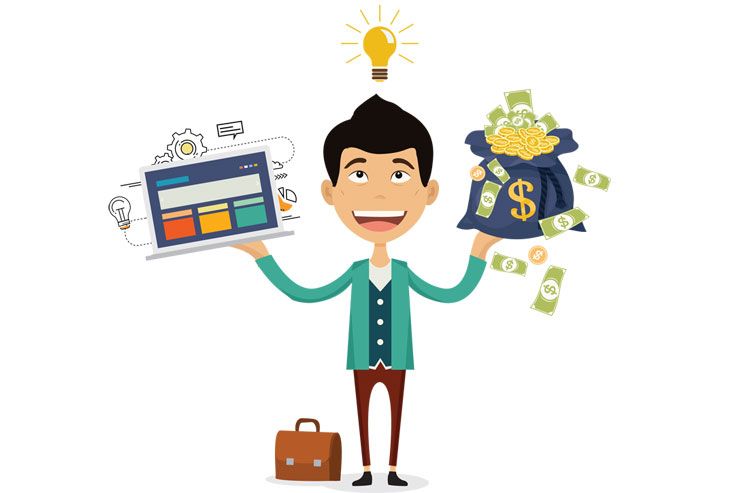 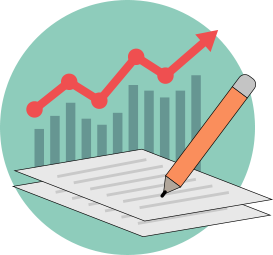 ช่องทางการติดต่อสหกรณ์
สหกรณ์ออมทรัพย์ครูแม่ฮ่องสอน จำกัด
053611479, 0864313078 (เงินฝาก)
หน่วยบริการ อ.ขุนยวม 0992969777
หน่วยบริการ อ.แม่ลาน้อย 0619019995
หน่วยบริการ อ.ปางมะผ้า 
0908916648
หน่วยบริการ อ.ปาย 0993714442
หน่วยบริการ อ.แม่สะเรียง 0882631089
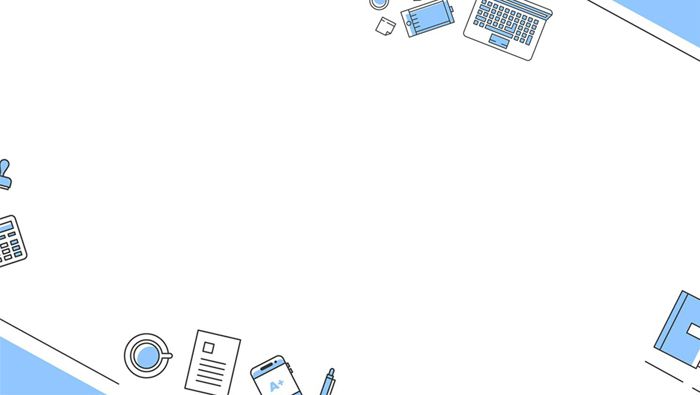 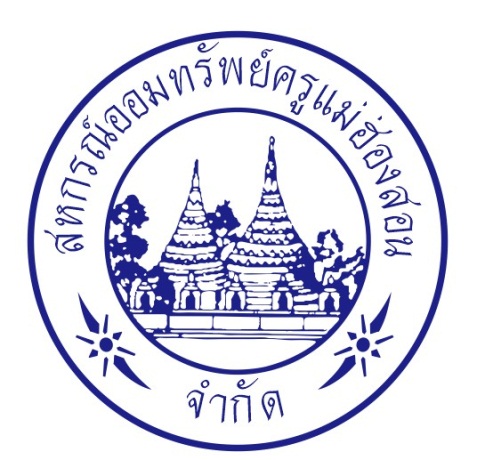 การให้บริการเงินกู้แก่สมาชิก
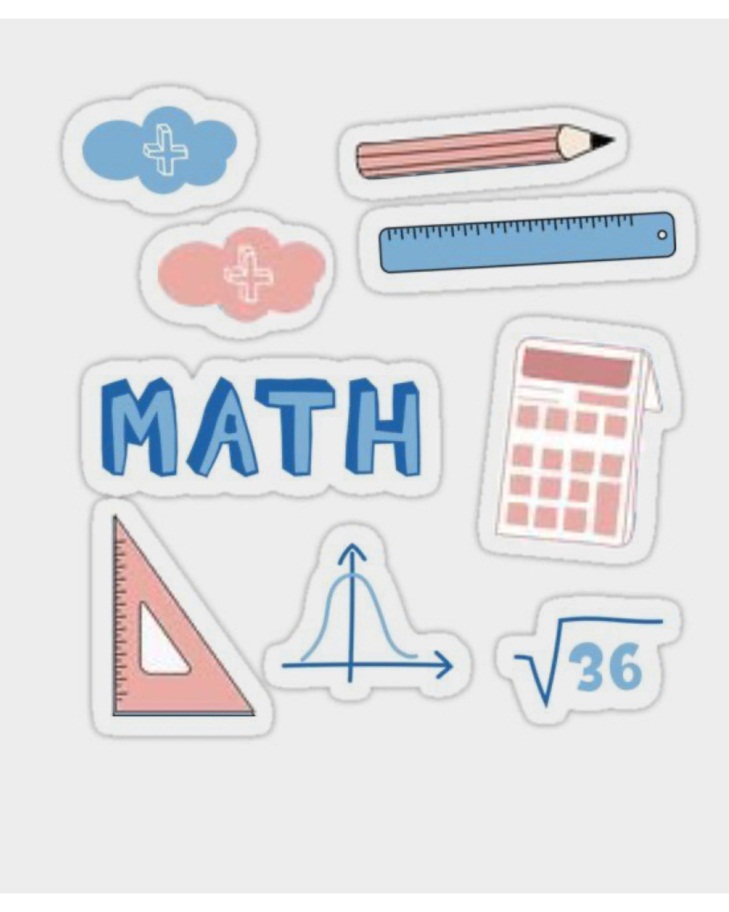 อัตราดอกเบี้ย ร้อยละ 5.75
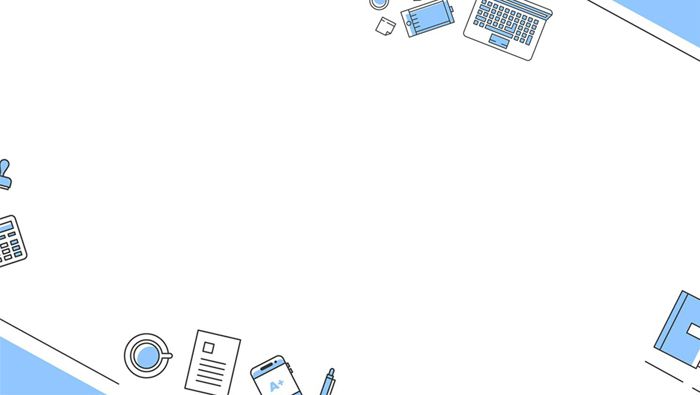 คุณสมบัติผู้มีสิทธิ์กู้
เป็นสมาชิกสหกรณ์
ต้องมีหุ้นไม่ต่ำกว่า 10,000 บาท
มีหลักประกันเพื่อความมั่นคงของสมาชิก
สมาชิกต้องถือหุ้นไม่น้อยกว่า ร้อยละ 15 ของวงเงินกู้
ต้องมีเงินได้รายเดือนคงเหลือหลังจากหักชำระหนี้ตามที่หน่วยงานเจ้าสังกัดกำหนด หรือ
มีเงินได้รายเดือนคงเหลือหลังจากหักชำระหนี้ไม่น้อยกว่าห้าพันบาทและหน่วยงานเจ้าสังกัดสามารถหักเงิน ณ ที่จ่ายเพื่อชำระหนี้ต่อสหกรณ์ได้
ต้องผ่านการอบรมสมาชิกใหม่
มีบัญชีเงินฝากกับสหกรณ์
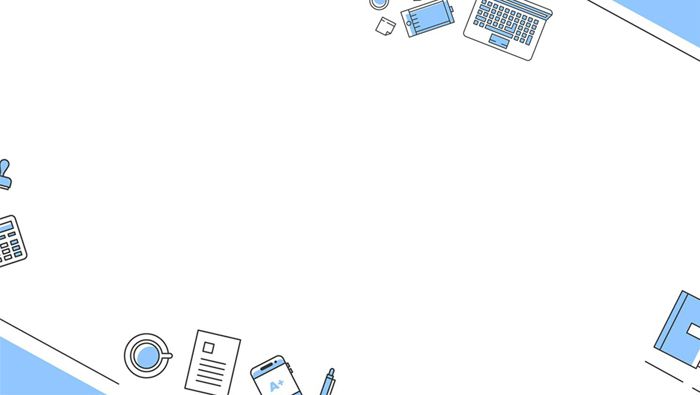 หลักประกันเงินกู้ กรณีใช้บุคคลค้ำประกัน
จำนวนเงินกู้ที่กำหนดให้มีผู้ค้ำประกันสองคนขึ้นไป จะมีสมาชิกที่เป็นพนักงานราชการหรือสมาชิกที่สังกัดโรงเรียนเอกชนเป็นผู้ค้ำประกันได้ไม่เกินกึ่งหนึ่ง
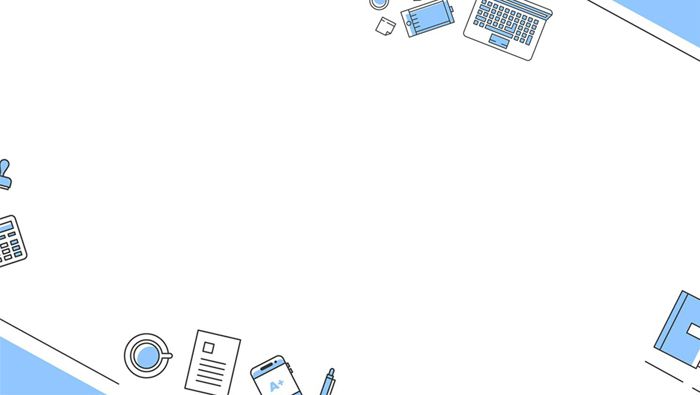 ประเภทเงินกู้
เงินกู้ฉุกเฉิน
เงินกู้สามัญ
เงินกู้พิเศษ
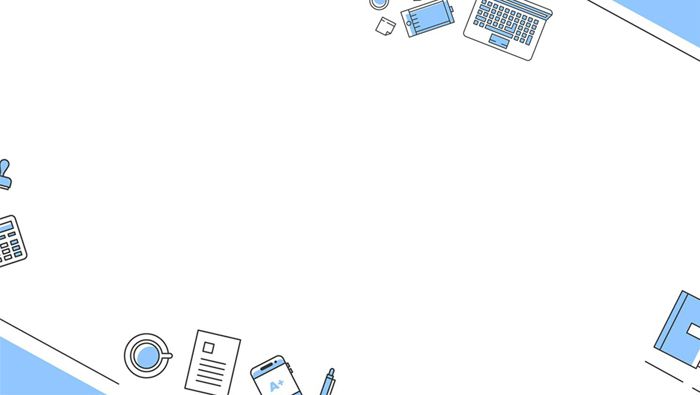 เงินกู้ฉุกเฉิน (ฉฉ)
กู้ได้หนึ่งเท่าของเงินได้รายเดือนแต่ไม่เกิน 60,000 บาท 
และไม่เกินค่าหุ้นที่มีอยู่
ส่งชำระไม่เกิน 12 งวด
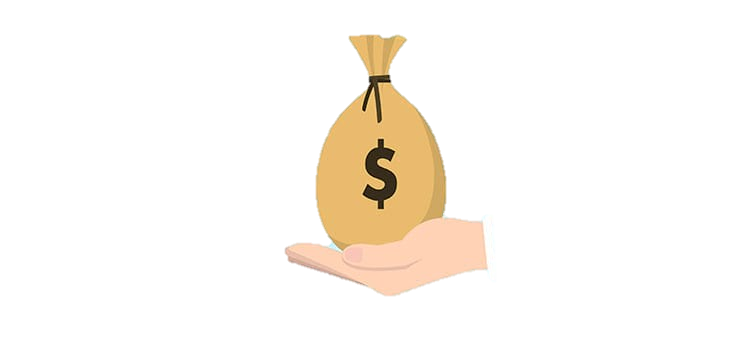 ชำระต้นเงินมาแล้ว 1 งวด สามารถยื่นกู้ใหม่ได้
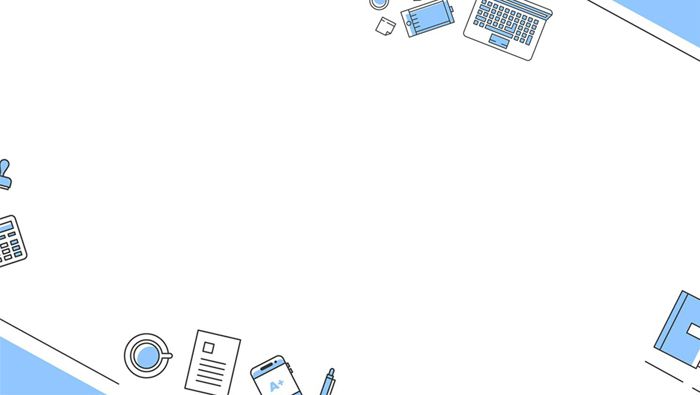 เงินกู้สามัญไม่เกินค่าหุ้น (สห)
กู้ได้ร้อยละ 90 ของค่าหุ้นที่มีอยู่
ส่งชำระ 170 งวด
ใช้หุ้นค้ำประกันเงินกู้
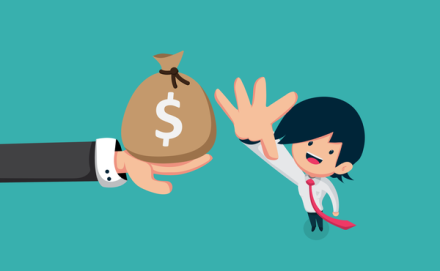 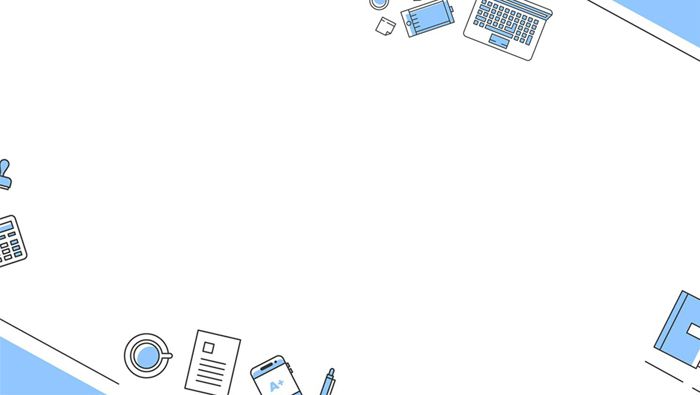 เงินกู้สามัญปกติ (สค)
กู้ได้ไม่เกิน 80 เท่าของเงินได้รายเดือนตามอายุการเป็นสมาชิก
ส่งชำระไม่เกิน 170 งวด
บุคคลค้ำประกัน
สิทธิกู้ตามช่วงอายุ ดังนี้
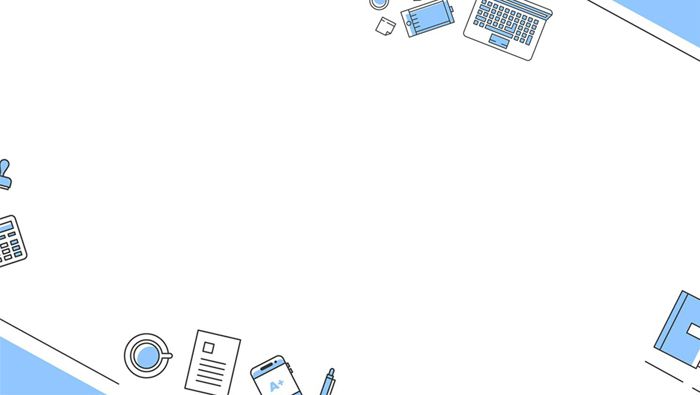 เงินกู้สามัญปกติ (สร) พนักงานราชการ
กู้ได้ไม่เกิน 60 เท่าของเงินได้รายเดือน ตามอายุการเป็นสมาชิก
ส่งชำระไม่เกิน 170 งวด
บุคคลค้ำประกัน
สิทธิกู้ตามช่วงอายุ ดังนี้
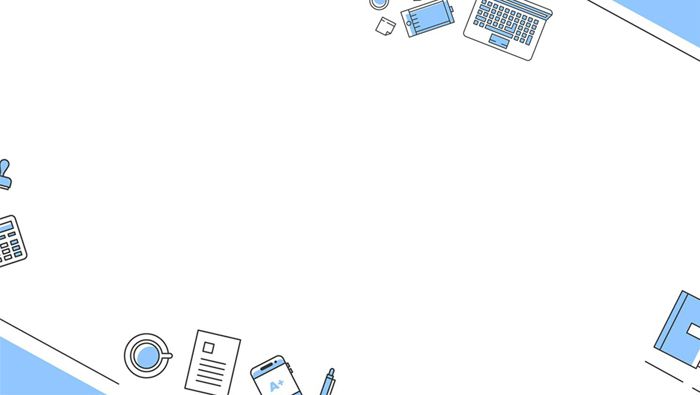 เงินกู้สามัญ ATM (สอ)
กู้ได้ไม่เกิน  8 เท่าของเงินได้รายเดือน
ไม่เกิน 200,000 บาท และไม่เกินค่าหุ้น
ส่งชำระ  90 งวด
บุคคลค้ำประกัน
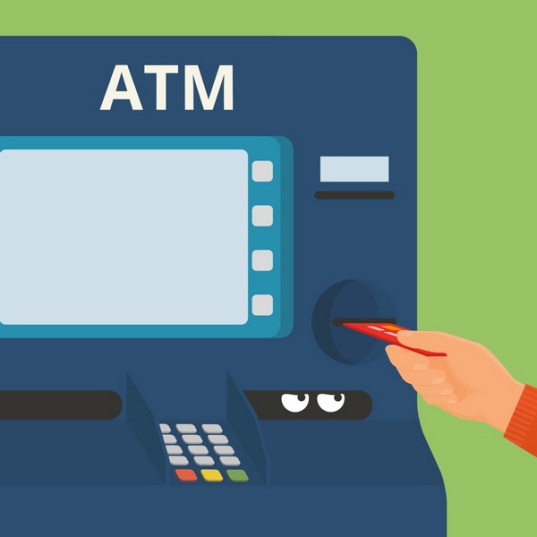 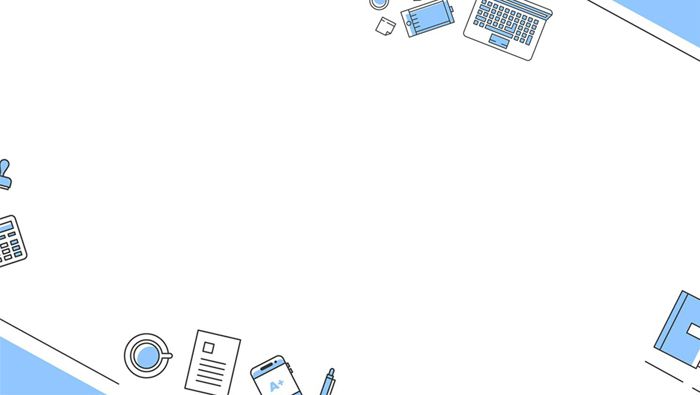 เงินกู้สามัญ
โครงการตามที่คณะกรรมการดำเนินการกำหนด
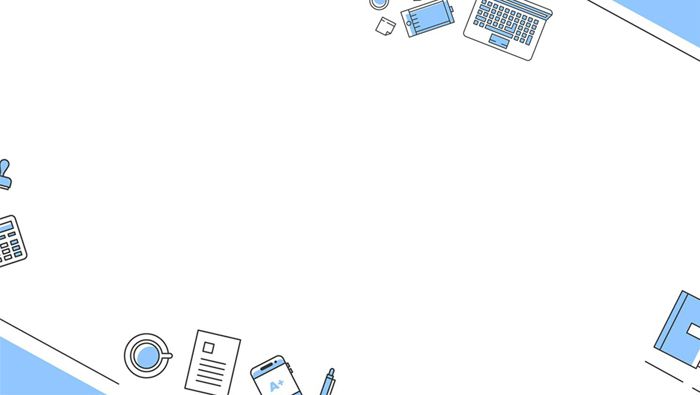 เงินกู้สามัญตามโครงการช่วยเหลือสมาชิกผู้ค้ำประกัน
เพื่อช่วยเหลือสมาชิกผู้ค้ำประกันให้บรรเทาความเดือดร้อนจากการต้องรับชำระหนี้แทนผู้กู้ 
และผู้กู้ไม่สามารถชำระหนี้ต่อสหกรณ์ฯ ได้โดยสิ้นเชิง
กู้ได้สูงสุดเท่ากับจำนวนที่ต้องชำระหนี้แทนผู้กู้
ส่งชำระ 240 งวด
อัตราดอกเบี้ย ครึ่งหนึ่งของอัตราดอกเบี้ยตามประกาศสหกรณ์ฯ 
เรื่องอัตราดอกเบี้ยเงินกู้แก่สมาชิก
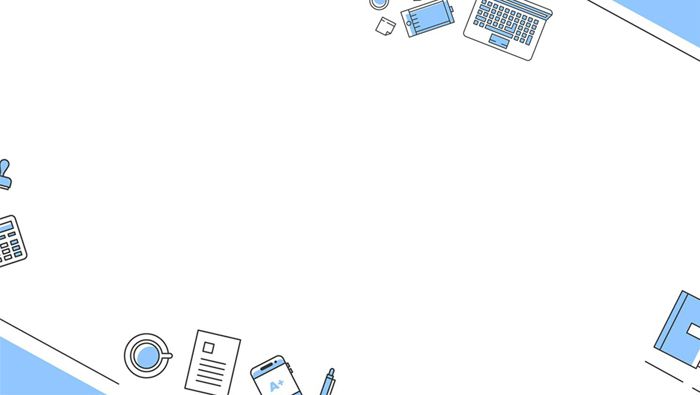 เงินกู้พิเศษเพื่อการเคหะสงเคราะห์ เพื่อคุณภาพชีวิตที่ดีกว่า และเพื่อการลงทุนประกอบอาชีพ
วงเงินกู้ไม่เกิน 5,000,000 บาท กรณีสมาชิกขอกู้เงินเพื่อคุณภาพชีวิตที่ดีกว่า และต้องชำระหนี้แทนสมาชิกผู้กู้รายอื่นในฐานะผู้ค้ำประกัน หรือกรณีมีเหตุผลจำเป็นต้องได้รับการช่วยเหลืออย่างเร่งด่วนหรือเป็นกรณีพิเศษ คณะกรรมการดำเนินการอาจพิจารณาให้กู้เกินวงเงินที่กำหนดก็ได้  
			      ส่งชำระ 360 งวด
			     ต้องมีหลักทรัพย์ หรือบุคคลร่วมกับหลักทรัพย์ เป็นหลักประกันเงินกู้
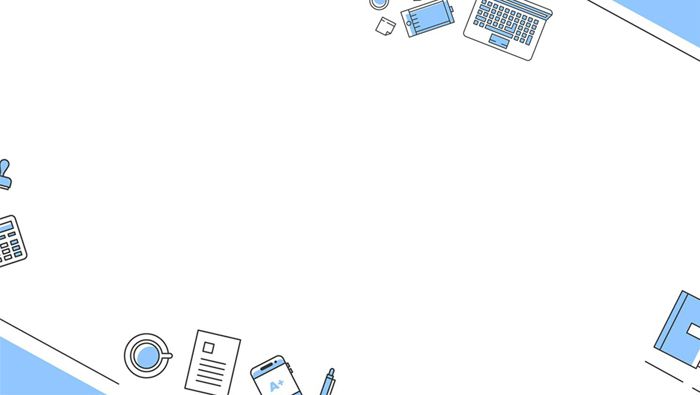 สมาชิกคนหนึ่งๆ ค้ำประกันได้   20 สัญญา
เงินกู้สามัญอื่น ๆ ค้ำประกันได้ไม่เกิน 6 สัญญา
เงินกู้สามัญ ATM ค้ำประกันได้ไม่เกิน 2 สัญญา
เงินกู้สามัญตามโครงการช่วยเหลือสมาชิกในสถานการณ์โควิด 2 สัญญา
เงินกู้สามัญโครงการช่วยเหลือสมาชิกผู้ค้ำประกัน 2 สัญญา
เงินกู้สามัญโครงการปลดเปลื้องความเดือดร้อนเป็นการชั่วคราว 2 สัญญา
เงินกู้พิเศษ ค้ำประกันได้ไม่เกิน   6   สัญญา
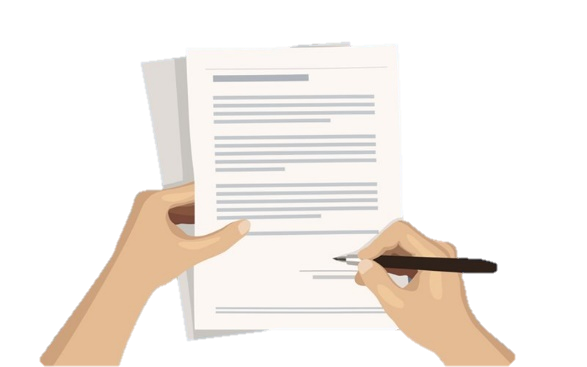 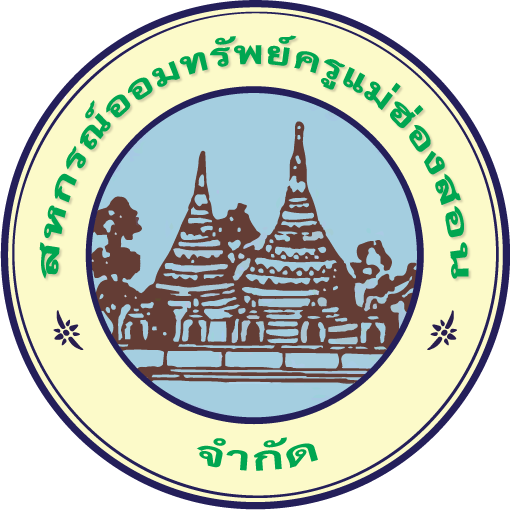 หลักประกันเพื่อความมั่นคงของสมาชิก
และสวัสดิการ
การทำประกันชีวิต
กรมธรรม์ 1,2  สมาชิกสามัญ 
      เสียชีวิตปกติ 1,000,000 อุบัติเหตุ 2,000,000
 กรมธรรม์ คุ้มครองวงเงินกู้  สำหรับสมาชิกที่มีหนี้   
      สินไหมทดแทนแผนละ 100,000 บาท 
      ค่าเบี้ยประกันแผนละ 600 บาท
การทำประกันชีวิตสมาชิกสมทบ
กรมธรรม์ 3 สมทบบุตร-คู่สมรส 
      เสียชีวิตปกติ 300,000 อุบัติเหตุ 600,000
 กรมธรรม์ 4 สมทบทั่วไป 
      เสียชีวิตปกติ 100,000 อุบัติเหตุ 200,000
สมาคมฌาปนกิจสงเคราะห์สมาชิกชุมนุมสหกรณ์ออมทรัพย์ครูไทย (สสอค.)
คุณสมบัติ
	1. เป็นสมาชิกสามัญ หรือสมาชิกสมทบสหกรณ์ หรือ
	2. เป็นคู่สมรส บุตร บิดา มารดาของสมาชิกสามัญ
	3. อายุไม่เกิน 55 ปี 
ค่าใช้จ่าย
	ค่าสมัคร 40 บาท + ค่าบำรุง 40 บาท + เงินสงเคราะห์ล่วงหน้า 4,800 บาท
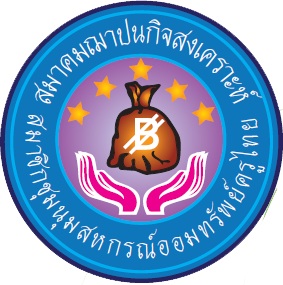 สมาคมฌาปนกิจสงเคราะห์สหกรณ์สมาชิกของชุมนุมสหกรณ์ออมทรัพย์แห่งประเทศไทย(สส.ชสอ.)
คุณสมบัติ
	1. เป็นสมาชิกสามัญสหกรณ์ หรือ
	2. เป็นคู่สมรส บุตร บิดา มารดาของสมาชิกสามัญที่สมัครเป็นสมาชิกของสมาคมแล้ว
	3. อายุไม่เกิน 55 ปี 
ค่าใช้จ่าย
	ค่าสมัคร 20 บาท + ค่าบำรุง 20 บาท + เงินสงเคราะห์ล่วงหน้า 4,800 บาท
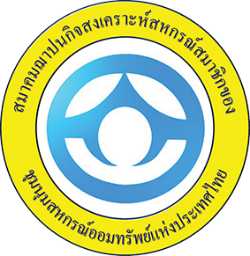 สมาคมฌาปนกิจสงเคราะห์สหกรณ์ออมทรัพย์ครูภาคเหนือ(สฌอน.)
คุณสมบัติ
	1. เป็นสมาชิกสามัญของสหกรณ์ หรือ
	2. เป็นคู่สมรส บุตร บิดา มารดาของสมาชิกสามัญ ที่สมัครเป็นสมาชิกของสมาคมแล้ว
	3. อายุไม่เกิน 55 ปี 
ค่าใช้จ่าย
	ค่าสมัคร 100 บาท + ค่าบำรุง 50 บาท + เงินสงเคราะห์ล่วงหน้า 4,000 บาท
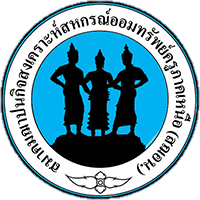 สมาคมฌาปนกิจสงเคราะห์สมาชิกสหกรณ์ออมทรัพย์ไทย (สส.สท.)
คุณสมบัติ
	1. เป็นสมาชิกสามัญ และสมาชิกสมทบสหกรณ์ หรือ
	2. เป็นคู่สมรส บิดา มารดา บุตร บุตรบุญธรรมของสมาชิก
	3. อายุไม่เกิน 70 ปี (หรือตามประกาศของสมาคม)
ค่าใช้จ่าย
	ค่าสมัคร 100 บาท + ค่าบำรุง 50 บาท + เงินสงเคราะห์ล่วงหน้า 12,000 บาท
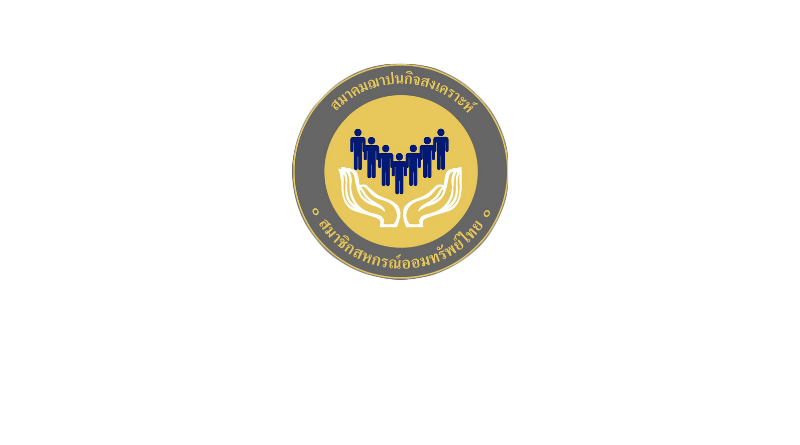 สมาคมฌาปนกิจสงเคราะห์สมาชิกขบวนการสหกรณ์ไทย (สส.สก.)
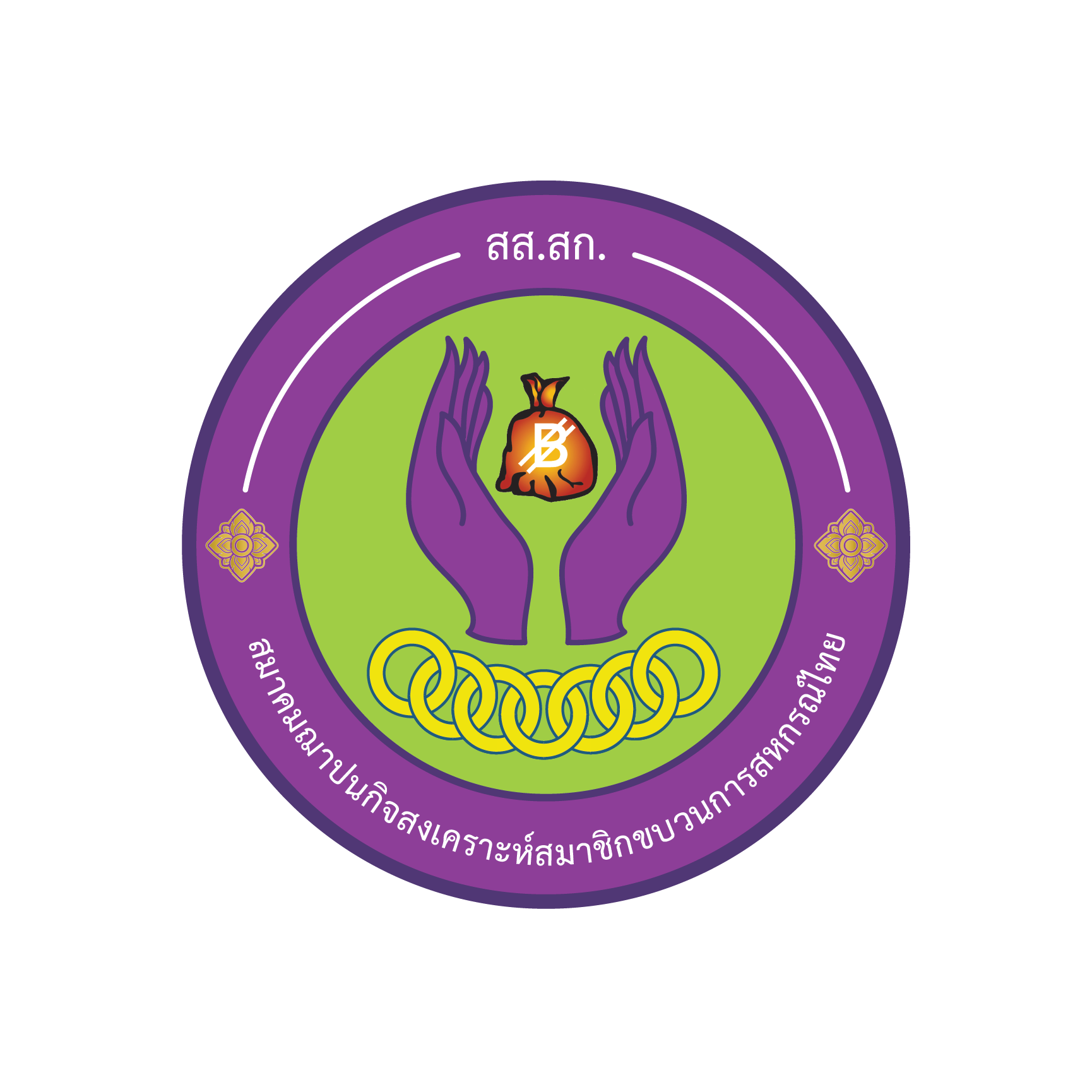 คุณสมบัติ
	1. เป็นสมาชิกสามัญ และสมาชิกสมทบสหกรณ์ หรือ
	2. เป็นคู่สมรส บิดา มารดา บุตร ของสมาชิก
	3. อายุไม่เกิน 40 ปี (หรือตามประกาศของสมาคม)
ค่าใช้จ่าย
	ค่าสมัคร 100 บาท + ค่าบำรุง 50 บาท + เงินสงเคราะห์ล่วงหน้า 1,250 บาท
สมาชิกสมาคมฌาปนกิจสงเคราะห์ 
สหกรณ์ออมทรัพย์ภาคเหนือ (สสอน.)
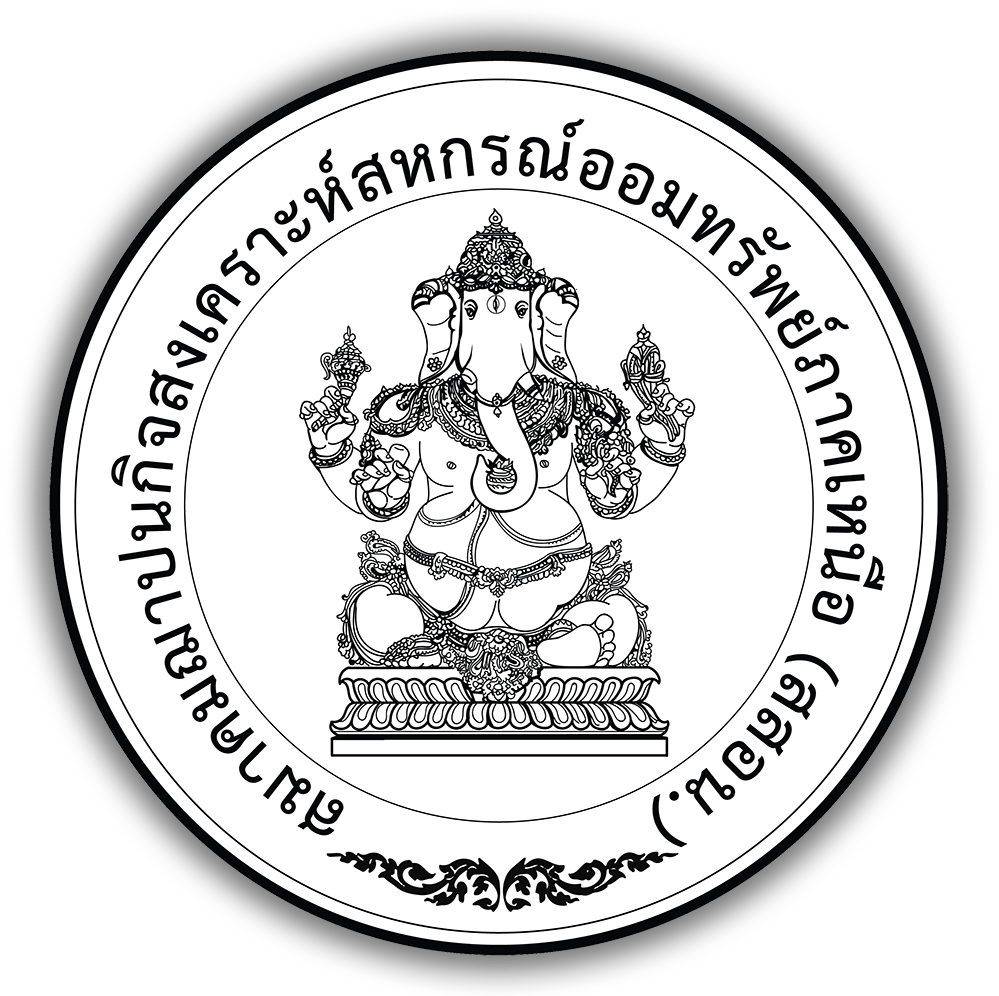 คุณสมบัติ
	1. เป็นสมาชิกสามัญ หรือสมาชิกสมทบสหกรณ์ 
	2. เมื่อสมาชิกสมัครแล้วสามารถนำ  คู่สมรส บิดา มารดา บุตร และบุตรบุญธรรม มาสมัครเป็นสมาชิก สสอน. ได้ 	
	3. อายุไม่เกิน 70 ปี (หรือตามประกาศของสมาคม)
ค่าใช้จ่าย
	ค่าสมัคร 100 บาท + ค่าบำรุง 50 บาท + เงินสงเคราะห์ล่วงหน้า 4,000 บาท
สวัสดิการสงเคราะห์สมาชิกและครอบครัวสมาชิก
จะจ่ายให้กับครอบครัวสมาชิกเมื่อสมาชิกถึงแก่กรรม ดังนี้
 เป็นสมาชิก 1 ปี แต่ไม่ถึง 2 ปี จ่ายเท่ากับค่าหุ้น ไม่เกิน 20,000 บาท
 เป็นสมาชิก 2 ปี แต่ไม่ถึง 3 ปี จ่ายเท่ากับค่าหุ้น ไม่เกิน 30,000 บาท
 เป็นสมาชิก 3 ปี แต่ไม่ถึง 4 ปี จ่ายเท่ากับค่าหุ้น ไม่เกิน 40,000 บาท
 เป็นสมาชิก 4 ปี แต่ไม่ถึง 5 ปี  จ่ายเท่ากับค่าหุ้น ไม่เกิน 50,000 บาท
  เป็นสมาชิก 5 ปี แต่ไม่ถึง 10 ปี  จ่ายเท่ากับค่าหุ้น ไม่เกิน 70,000 บาท
   เป็นสมาชิก 10 ปี แต่ไม่ถึง 15 ปี  จ่ายเท่ากับค่าหุ้น ไม่เกิน  90,000 บาท
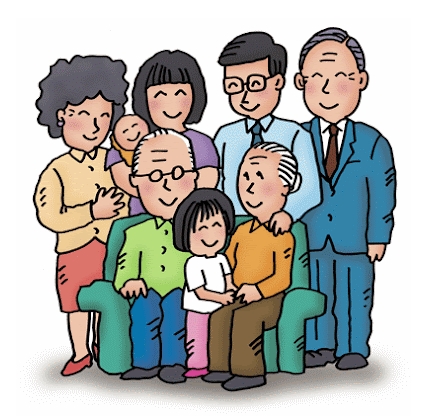 เป็นสมาชิก 15 ปี แต่ไม่ถึง 20 ปี  จ่ายเท่ากับค่าหุ้น ไม่เกิน  110,000 บาท
 เป็นสมาชิก 20 ปี แต่ไม่ถึง 25 ปี จ่ายเท่ากับค่าหุ้น ไม่เกิน 140,000 บาท
 เป็นสมาชิก 25 ปี แต่ไม่ถึง 30 ปี จ่ายเท่ากับค่าหุ้น ไม่เกิน 170,000 บาท
 เป็นสมาชิก 30 ปีขึ้นไป      จ่ายเท่ากับค่าหุ้น ไม่เกิน 200,000 บาท
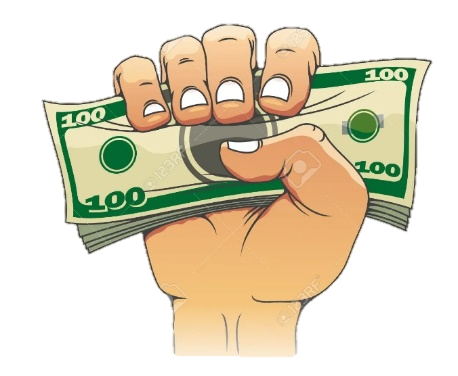 กรณีสมาชิกผู้ถึงแก่กรรมมีภาระหนี้สินกับสหกรณ์ออมทรัพย์ครูแม่ฮ่องสอน จำกัด                                        สหกรณ์จะหักเงินสงเคราะห์ชำระคืนแก่สหกรณ์เป็นอันดับแรก
สมาชิกอาจขอรับสวัสดิการล่วงหน้าก่อนที่สมาชิกถึงแก่กรรมก็ได้ตามเกณฑ์ของสหกรณ์
สวัสดิการช่วยเหลือสมาชิกที่ประสบภัย
กรณีประสบภัยทรัพย์สินเกี่ยวกับที่อยู่อาศัยเสียหาย
    จ่ายให้ไม่เกินร้อยละ 50 ของราคาประเมินค่าเสียหายแต่ทั้งนี้ จ่ายให้ไม่เกินรายละ  7,000 บาท
กรณีประสบภัยทรัพย์สินอื่นเสียหาย 
   จ่ายให้ไม่เกินร้อยละ 50 ของค่าเสียหายแต่ทั้งนี้ จ่ายให้ไม่เกินรายละ 5,000 บาท
กรณีประสบภัยจนได้รับบาดเจ็บสาหัส   
  จ่ายให้ไม่เกิน รายละ 3,000 บาท ทั้งนี้อยู่ที่ดุลยพินิจของคณะกรรมการ
         ยื่นขอรับภายใน 90 วัน นับแต่วันที่ประสบภัย
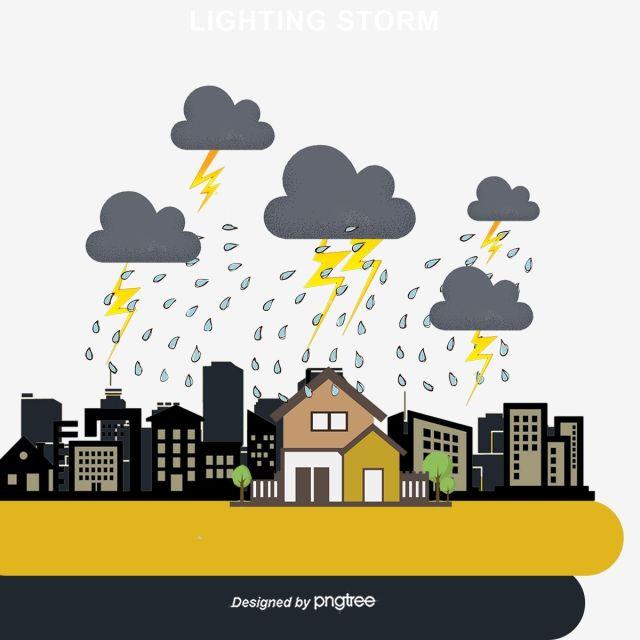 สวัสดิการเพื่อการสมรส
จ่ายให้กับสมาชิกที่สมรสและจดทะเบียนสมรสถูกต้อง                 ตามกฎหมาย ครั้งแรกเพียงครั้งเดียว จำนวน 1,000 บาท 
 ยื่นขอรับภายใน  90  วัน  นับจากวันจดทะเบียนสมรส
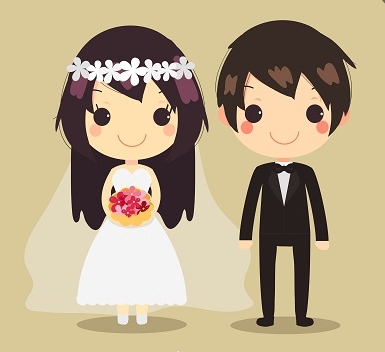 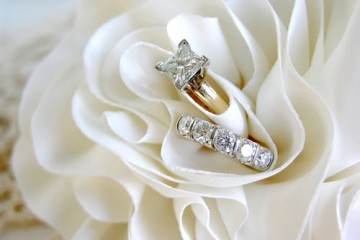 สวัสดิการรักษาพยาบาล
จ่ายให้กับสมาชิกที่เข้ารับการรักษาพยาบาล เป็นคนไข้ใน                คืนละ 400 บาท รวมกันแล้ว ไม่เกิน 2,000  บาท แต่ละครั้งต้องห่างกันไม่น้อยกว่า 30 วัน ยื่นขอรับภายใน 90 วัน
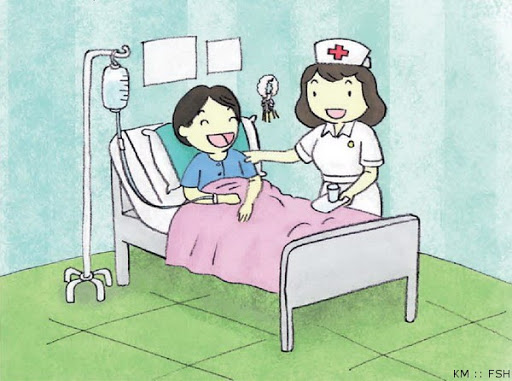 สวัสดิการสมาชิกผู้เป็นโสด
จ่ายให้แก่สมาชิกผู้เป็นโสด  
ที่มีอายุครบ 50 ปี บริบูรณ์
รายละ 1,000  บาท
ยื่นขอรับภายใน 90 วัน
นับตั้งแต่วันที่อายุครบ 50 ปีบริบูรณ์
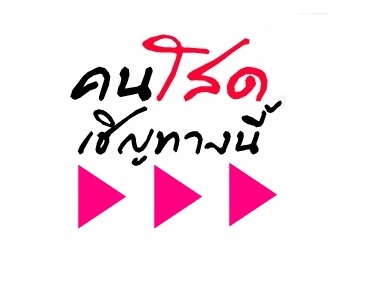 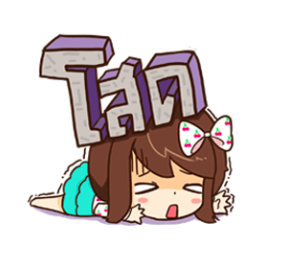 สวัสดิการทุนการศึกษาบุตรสมาชิก
สหกรณ์จะจ่ายเงินสวัสดิการทุนการศึกษาบุตรสมาชิกให้แก่สมาชิกที่มีบุตรกำลังศึกษาอยู่ในระดับชั้น ดังนี้
ป.6 ทุนละ 1,000 บาท
 ม.3 ทุนละ  2,000 บาท
 ปริญญาตรีปีที่ 2 หรือเทียบเท่า 
   ทุนละ 3,000 บาท
** ยื่นเอกสารภายในเดือนตุลาคม
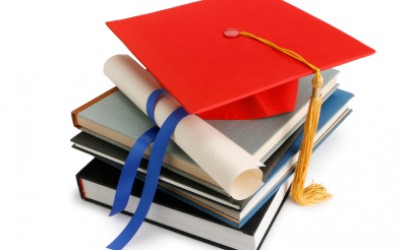 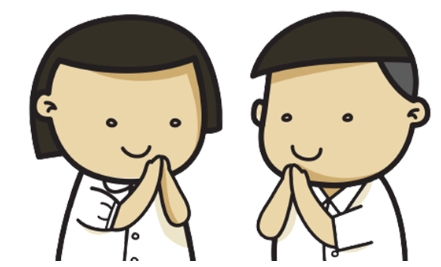 สวัสดิการต้นกล้าสหกรณ์
จ่ายให้กับสมาชิกที่มีบุตรแรกเกิด คนละ 1,000 บาท                 โดยเปิดบัญชีเงินฝากออมทรัพย์พิเศษในนามสมาชิก 
ยื่นขอรับภายใน 90 วันนับตั้งแต่วันที่คลอด                 หากพ้นกำหนดถือว่าสละสิทธิ์
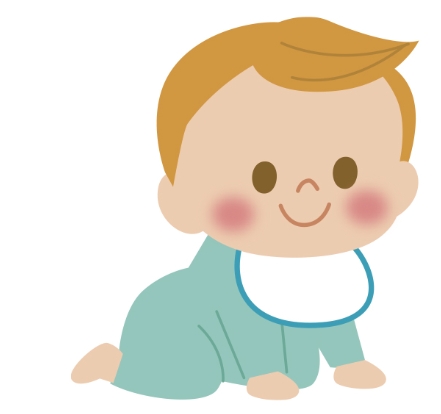 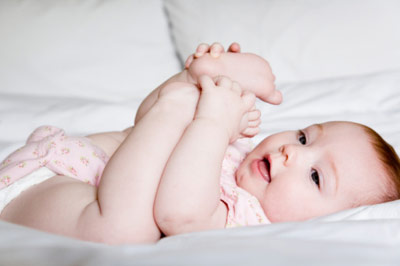 สวัสดิการสมาชิกอาวุโส
จ่ายให้กับสมาชิกที่มีอายุตั้งแต่ 65 ปีขึ้นไป และเป็นสมาชิกไม่น้อยกว่า 20 ปี นับถึงวันสิ้นปีบัญชีสหกรณ์ รายละไม่เกิน 3,500 บาท ตามช่วงอายุ ดังนี้
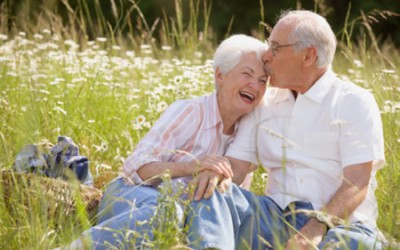 ในรอบปีบัญชีใดสมาชิกอาวุโสที่ผิดนัดชำระหนี้กับสหกรณ์ จะไม่ได้รับเงินสวัสดิการสมาชิกอาวุโสในปีนั้น
สวัสดิการบำเหน็จสมาชิก
1. จ่ายให้สมาชิกที่เกษียณอายุราชการ หรือมีอายุครบ 60 ปี บริบูรณ์
	2. จ่ายให้ทายาทของสมาชิก (กรณีสมาชิกถึงแก่กรรม)
	3. จ่ายให้สมาชิกที่มีอายุการเป็นสมาชิกไม่น้อยกว่า 30 ปี 
และจำเป็นต้องลาออกจากการเป็นสมาชิก
** สามารถยื่นขอรับสวัสดิการกองทุนบำเหน็จได้ครั้งเดียว
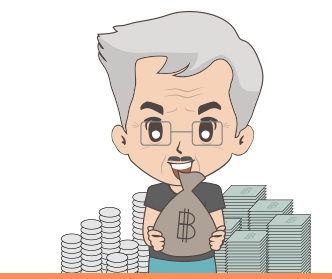 สวัสดิการสงเคราะห์สมาชิกผู้ถึงแก่กรรม
สหกรณ์จะจ่ายเงินให้ตามเกณฑ์นี้
1. เป็นสมาชิกไม่ถึง 1 ปี				จ่ายให้รายละ 5,000 บาท
2. เป็นสมาชิก 1 ปี แต่ไม่ถึง 5 ปี		จ่ายให้รายละ 10,000 บาท
3. เป็นสมาชิก 5 ปี แต่ไม่ถึง 10 ปี 		จ่ายให้รายละ 15,000 บาท
4. เป็นสมาชิก 10 ปีขึ้นไป			จ่ายให้รายละ 20,000 บาท
จะนับอายุการเป็นสมาชิกจากระยะเวลาการเป็นสมาชิกสหกรณ์ติดต่อกันเท่านั้น
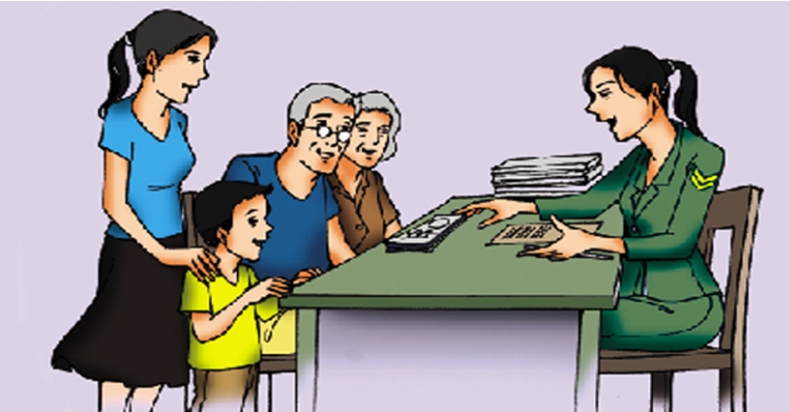 สวัสดิการสวัสดิการสงเคราะห์ศพ คู่สมรส บุตร และบิดามารดา ของสมาชิก
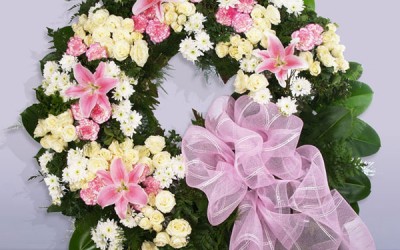 จ่ายให้กับสมาชิกที่คู่สมรส บุตร บิดา มารดา  เสียชีวิตจ่ายศพละ  6,000 บาท ยื่นขอรับภายใน  90  วัน
(ผู้ที่เสียชีวิตต้องไม่เป็นสมาชิก)